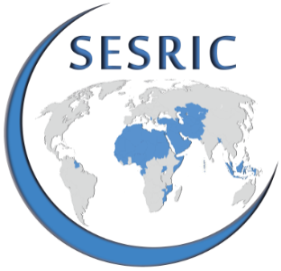 Islamic Tourism in the OIC Countries
Prospects And Challenges
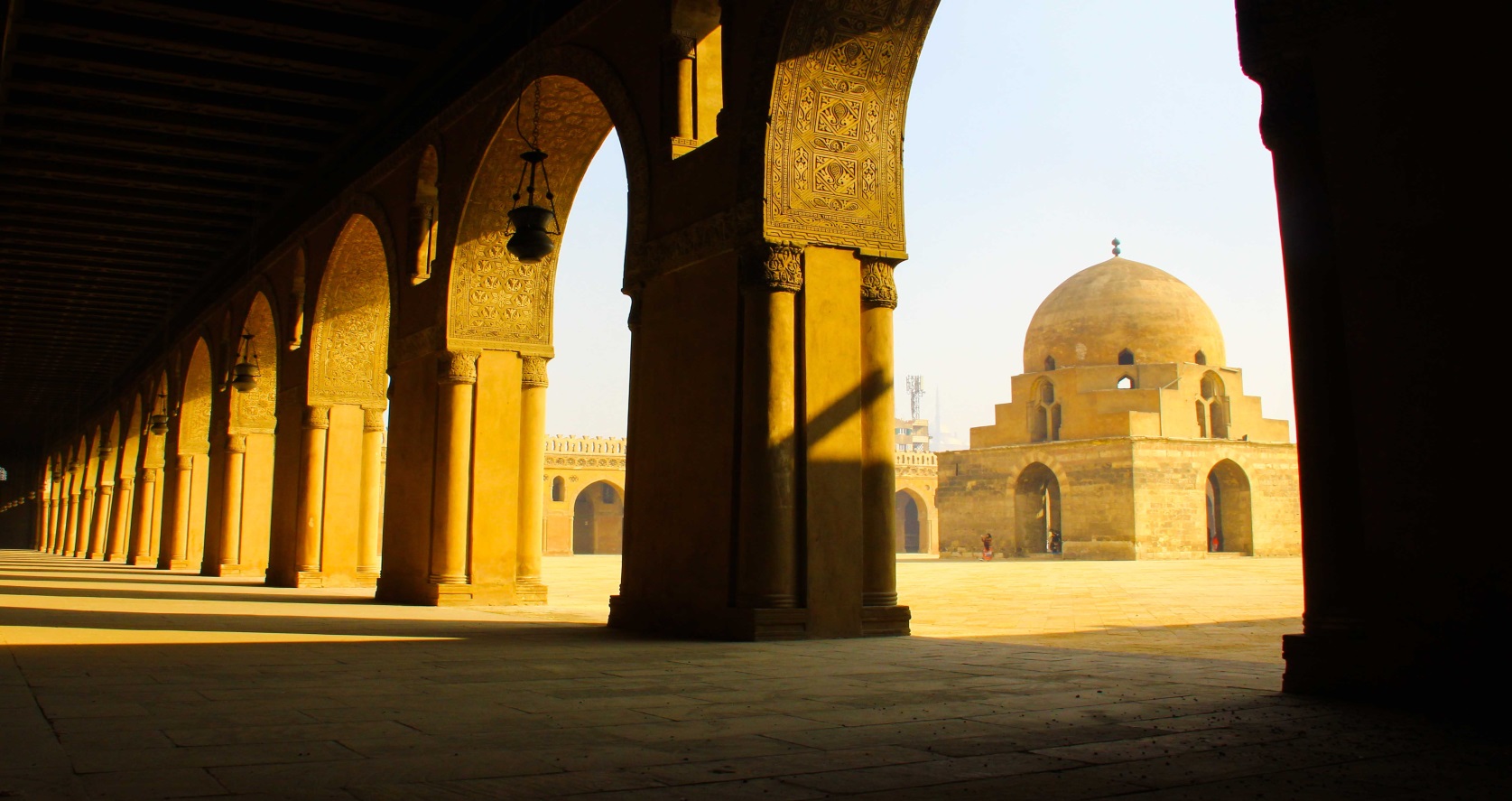 2nd International Halal Tourism Conference, Konya, Turkey
Maedeh Bon
 mbon@sesric.org
Statistical, Economic and Social Research and Training Centre for Islamic Countries (SESRIC)
SESRICStatistical, Economic and Social Research and Training Centre for Islamic Countries
Subsidiary organ of the Organization of Islamic Cooperation (OIC)
Focal point for Strengthening Technical Cooperation among the OIC Member Countries
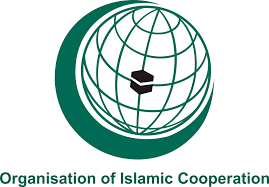 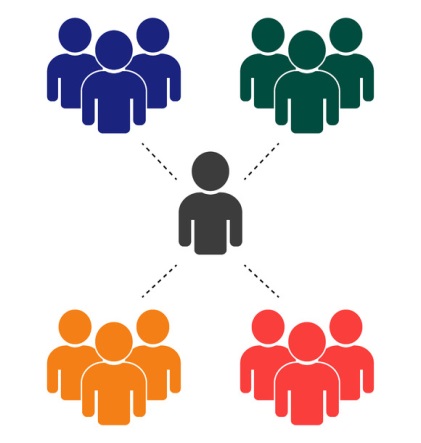 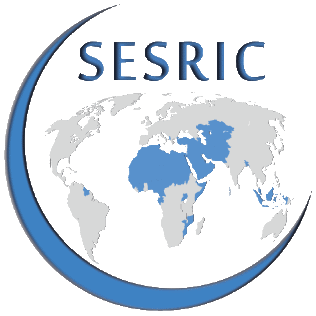 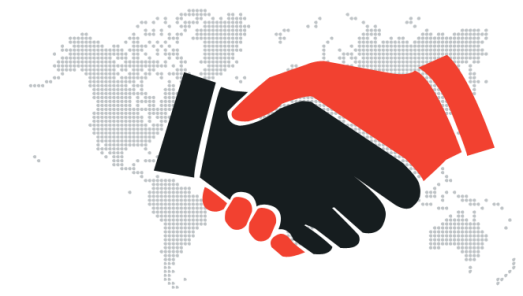 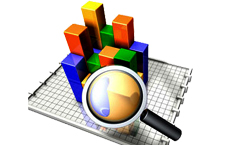 Main Mandates: “Statistics, Research and Training”
SESRIC COOPERATION MODALITIES
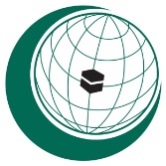 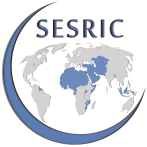 Policy Dialogue in the domain of Tourism
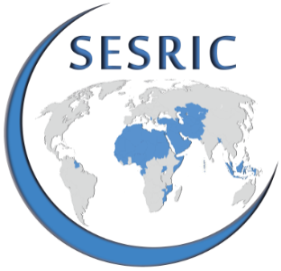 SESRIC Regular Reports:
 “International Tourism in the OIC Countries: Prospects and Challenges”
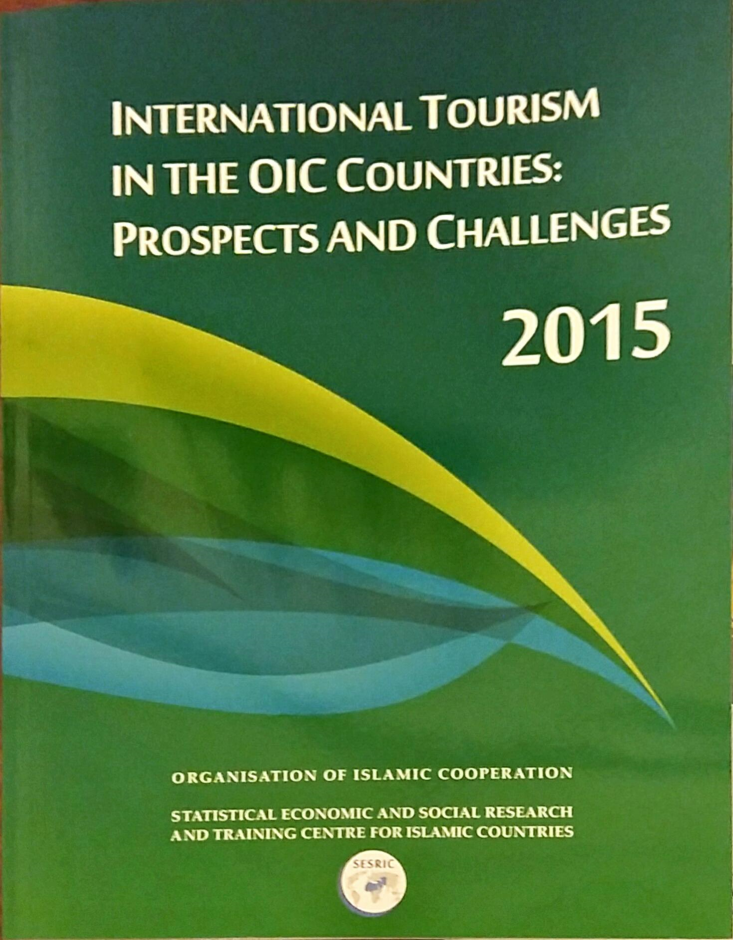 2015 report: 
special section on “Islamic Tourism in the OIC Countries”
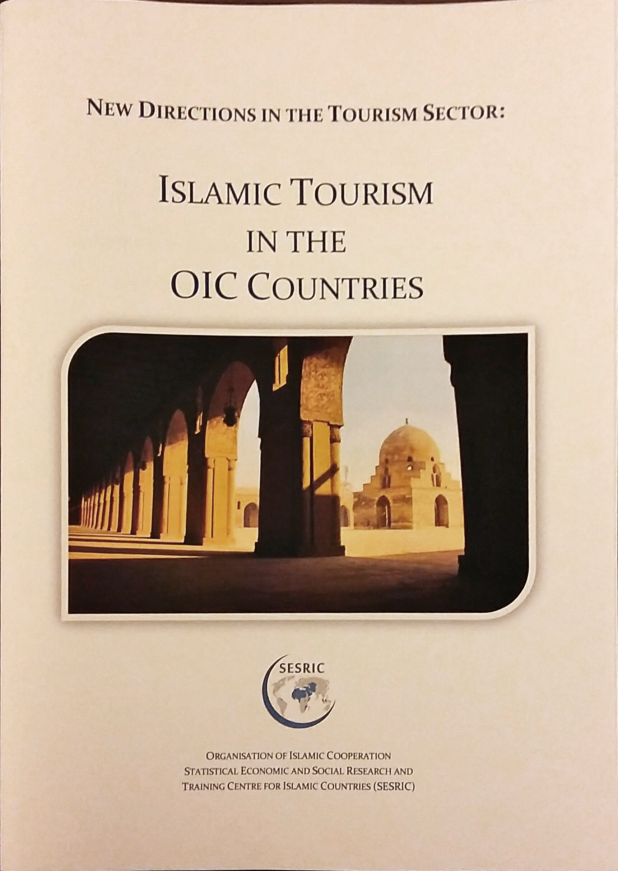 Outlines
Islamic Tourism and its Components
State of Islamic Tourism in the OIC Countries
Challenges and Opportunities for Islamic Tourism
Concluding Remarks and Policy Recommendations
Available at:  http://www.sesrtcic.org/publications-detail.php?id=358
Major Source Markets for Islamic Tourism
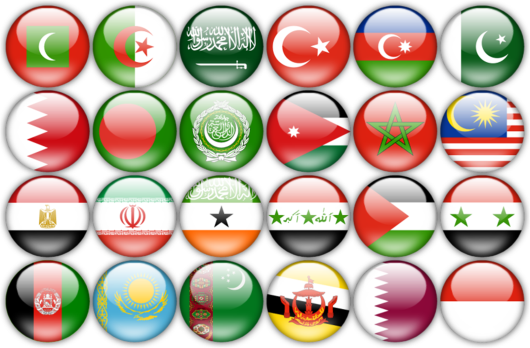 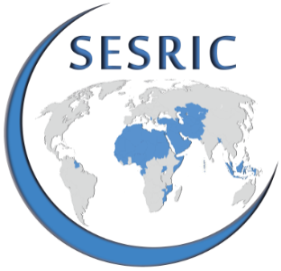 With estimated tourism expenditures of over $100 billion, OIC Member Countries account for around 82 per cent of the total Muslim travel expenditures in 2013-2014
Top-20 Muslim Tourist Source Markets, 2013/14
Source: Thomson Reuters and Dinar Standard
Major Islamic Tourism Destinations
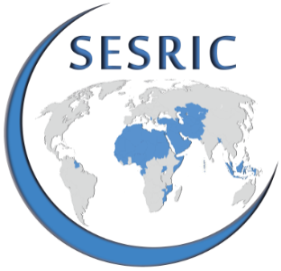 Global Muslim Travel Index (GMTI):
     Top 10 OIC and Non-OIC Islamic Tourism Destinations
Source: MasterCard and Crescent Rating, 2015
On-going Challenges
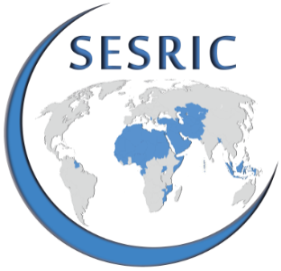 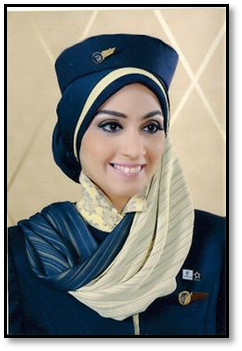 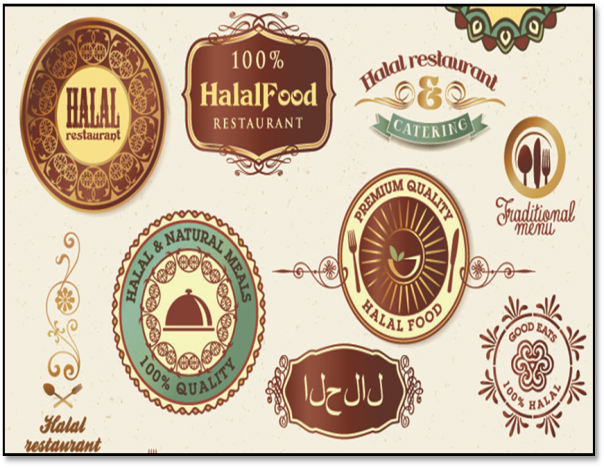 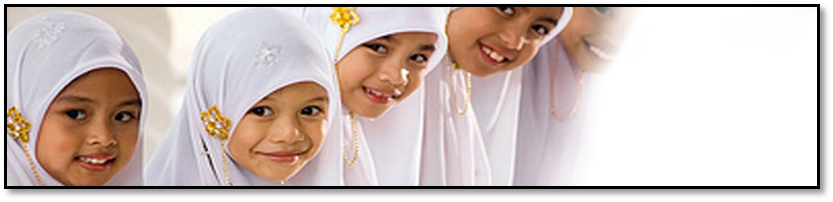 Opportunities
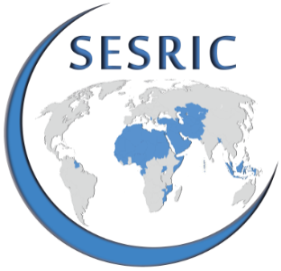 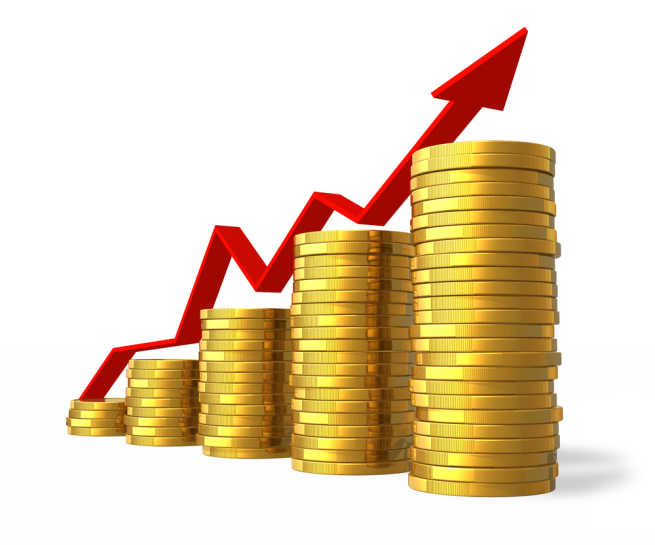 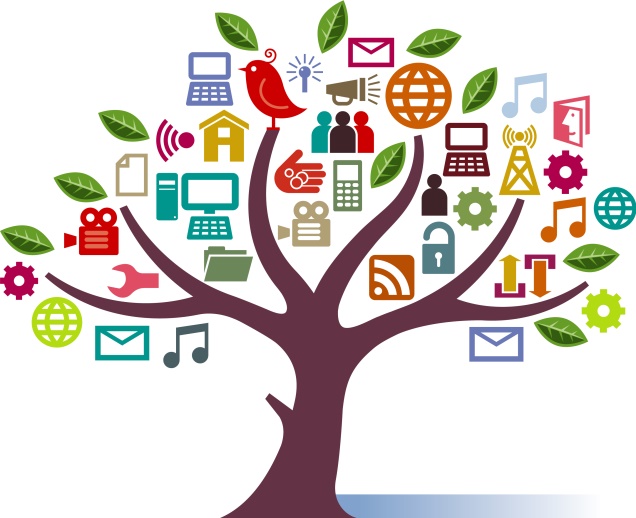 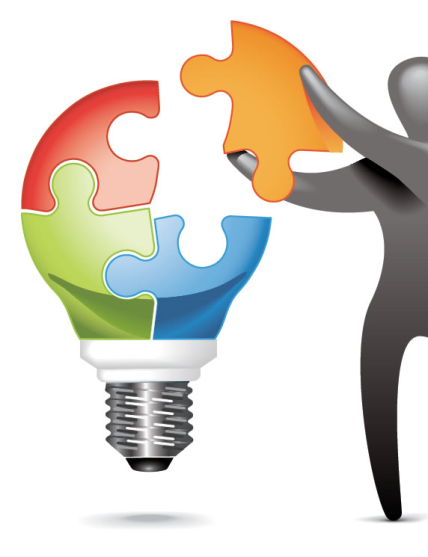 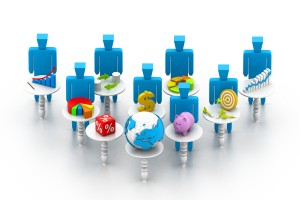 Policy Recommendations:
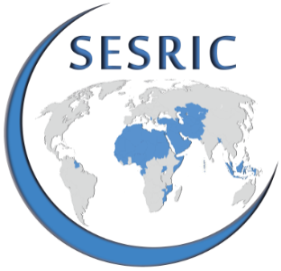 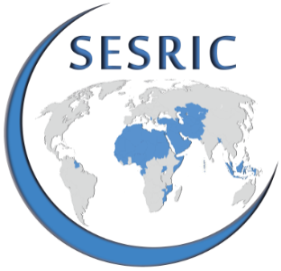 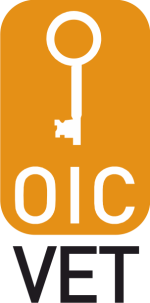 SESRIC aims at assessing training needs and capacities of the OIC Countries to effectively plan and implement training programmes through matching needs and capacities of the related institutions of the OIC Countries.
Currently SESRIC is implementing 28 Capacity building programmes in many sectors including Tourism
OIC Tourism Capacity Building Programme (Tr-CaB)
VOCATIONAL EDUCATION AND TRAINING PROGRAMME
OIC Tourism Capacity Building Programme (Tr-CaB)
In order to enhance the sector and share experience regarding tourism and the challenges involved, SESRIC initiates training courses related to tourism
Three implemented activities in 2015
Five ongoing activities for 2016
More information and questionnaires are available at: 
http://www.oicvet.org/oic-tourism-cap.php
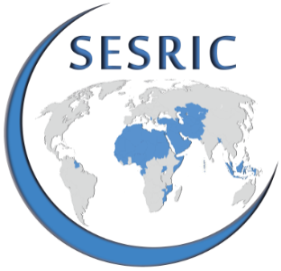 Strategic Vision on Islamic Tourism
OIC Islamic Tourism Strategic Plan 
(OIC- ITSP)
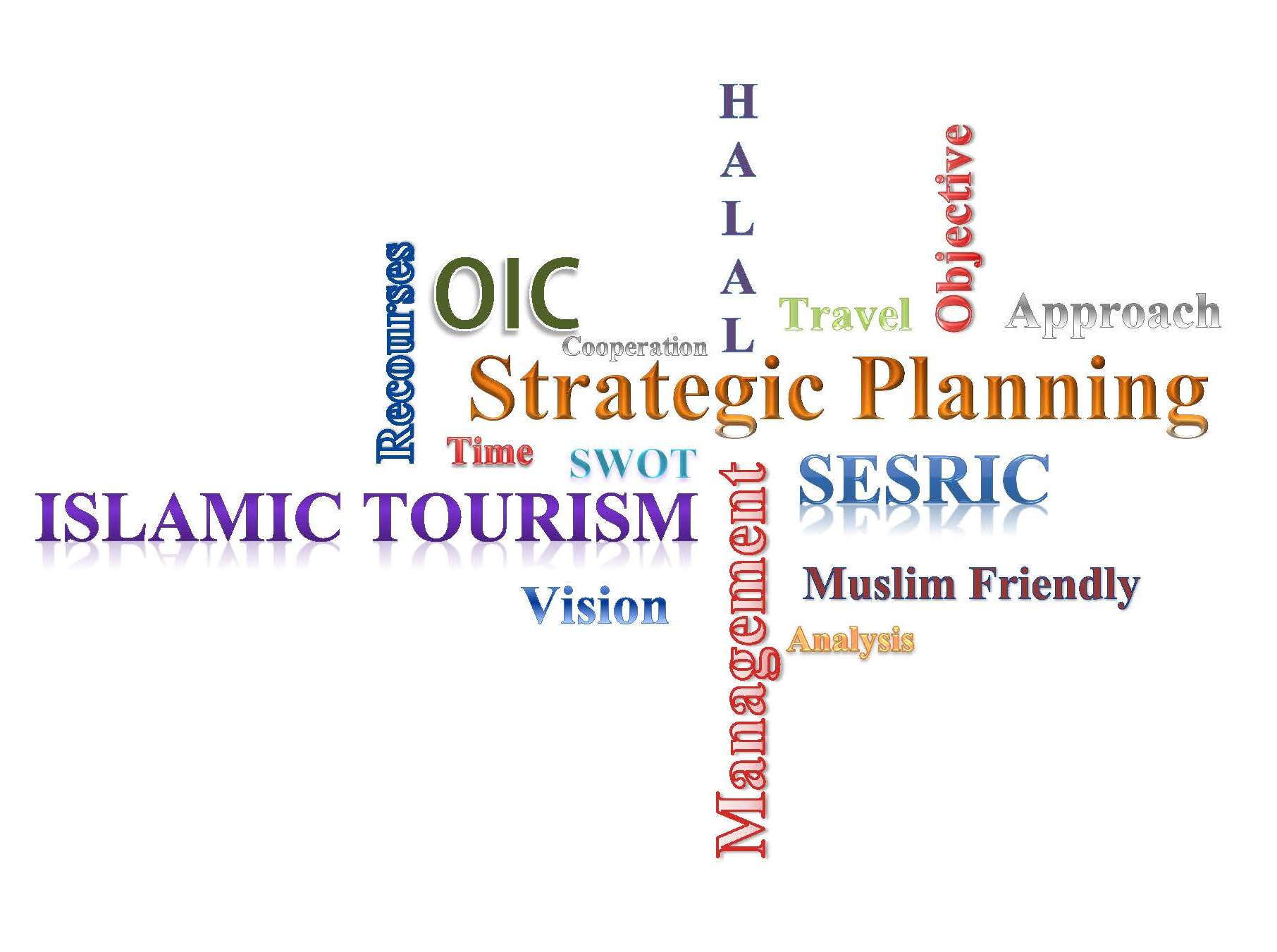 First Expert Group Meeting on Designing Strategic Plan of Halal Tourism in OIC Member Countries to be held in Konya, Turkey in 2016
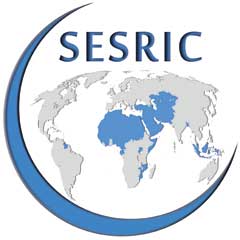 شكرا
Thank you
Merci
Teşekkürler
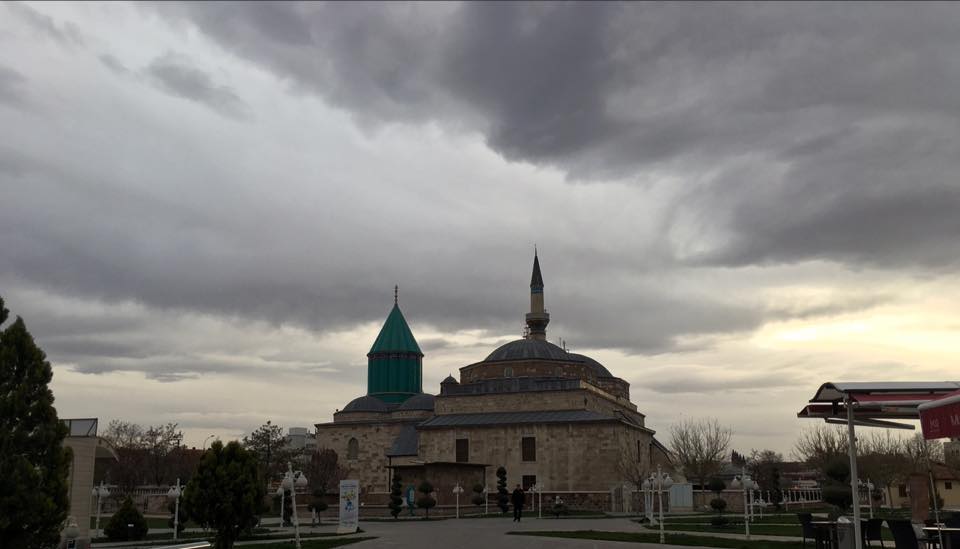 Maedeh Bon
 mbon@sesric.org